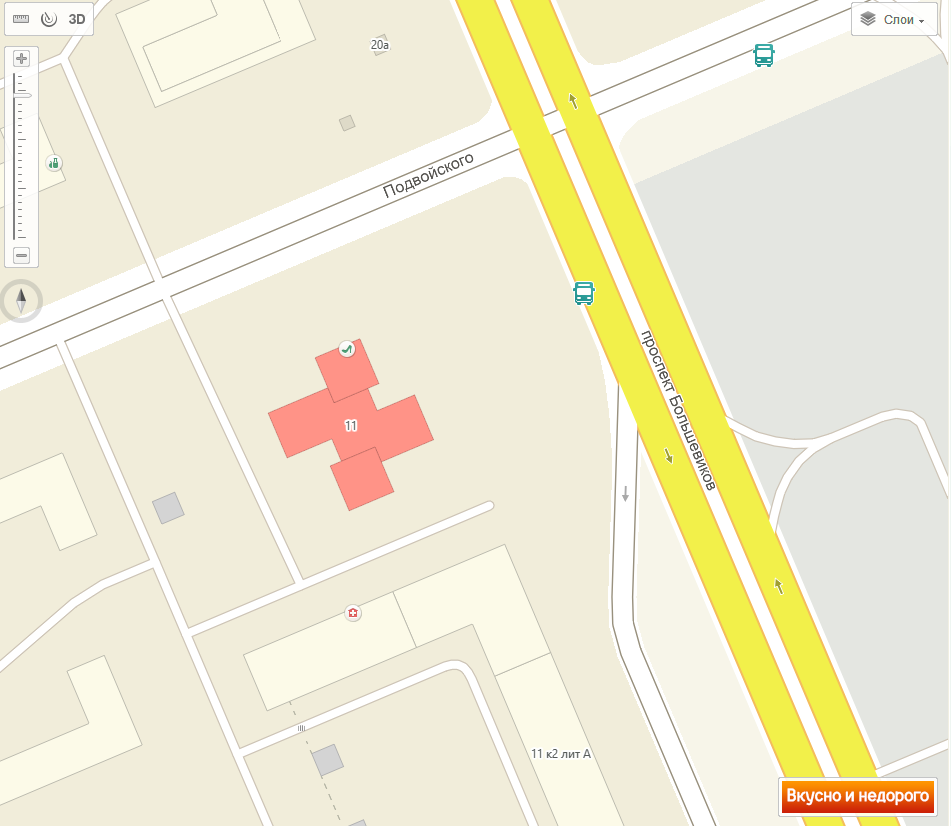 РЕГИСТРАЦИЯ
Участники методического занятия
Доп. 
оборудование
КОНСУЛЬТИРОВАНИЕ
СТЕНД
ТЕЛЕ
ВИЗОР